Проект предпрофессионального образования «Педагогический класс»            в образовательных организациях г.о. Самара
(с 01.09.2021 года)
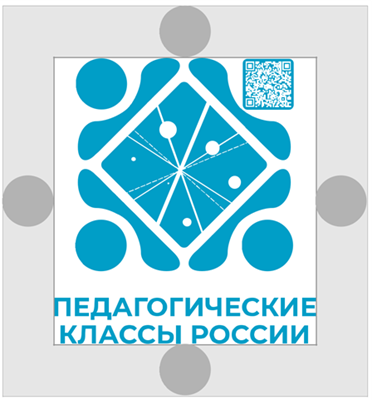 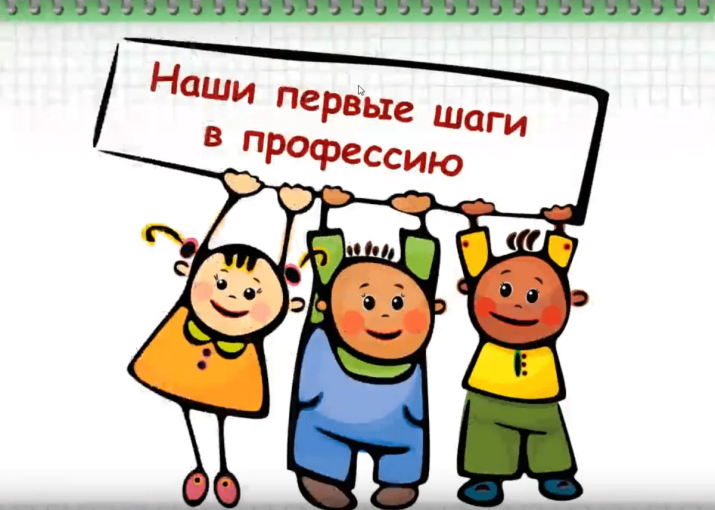 1
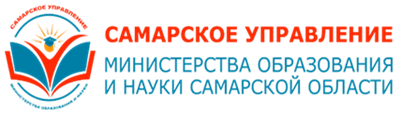 Кураторы – наставники наши уважаемые учителя в образовательных организациях
Партнеры  образовательных организаций участников проекта «Педагогический класс»           с 01.09.2021
Обучение 
в Академии министерства просвещения РФ  г. Москва:
- 2022, обучающие семинары 
по вопросам реализации образовательной программы в психолого-педагогических классах;
 - 2023, Коуч-сессия «Развитие сети профильных психолого-педагогических классов (групп)»
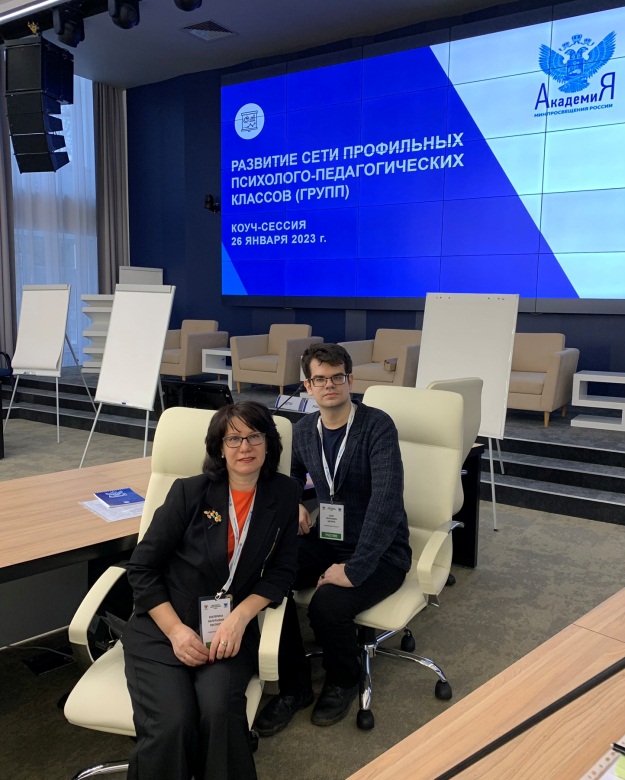 Федеральное государственное бюджетное образовательное учреждение высшего образования Самарский государственный социально-педагогический университет (Центр довузовской подготовки) (ФГБОУ ВО СО СГСПУ);

­Самарский филиал Государственного автономного образовательного учреждения высшего образования города Москвы «Московский городской педагогический университет»  (ГАУ ВО СФ МГПУ);

­Государственное бюджетное профессиональное образовательное учреждение Самарской области «Самарский социально-педагогический колледж» (ГБПОУ СО ССПК);
­
Наши партнеры – наши наставники и помощники
оказывают содействие в ПК учителей
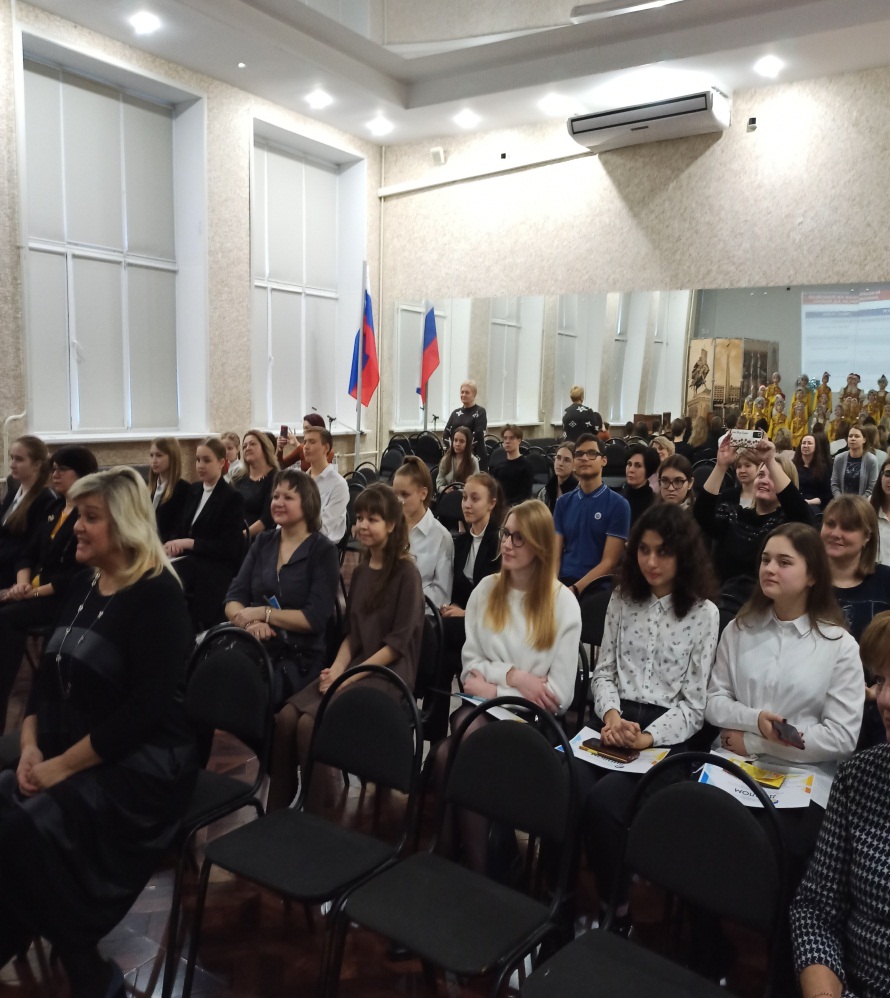 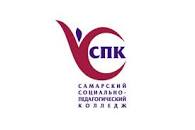 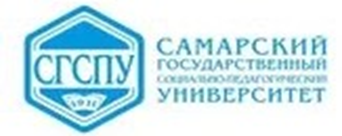 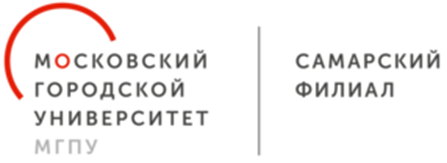 2
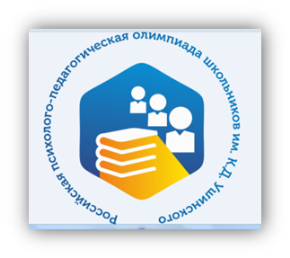 Всероссийская психолого-педагогическая олимпиада школьников им. К.Д.Ушинскогов 
2023-2024: 16.11.2023 - Окружной этап;
                              13.12.2023 – Региональный этап.
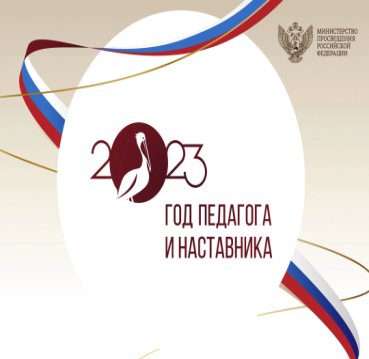 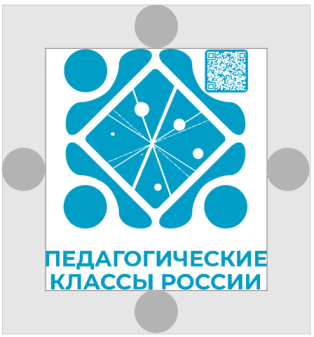 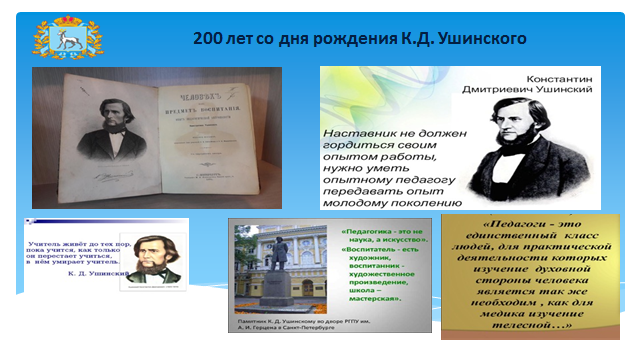 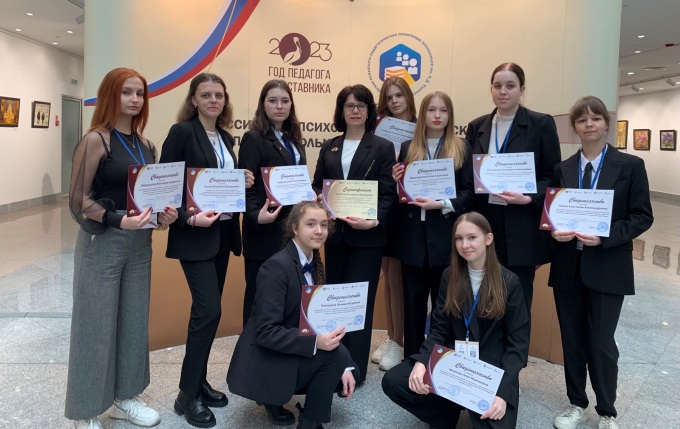 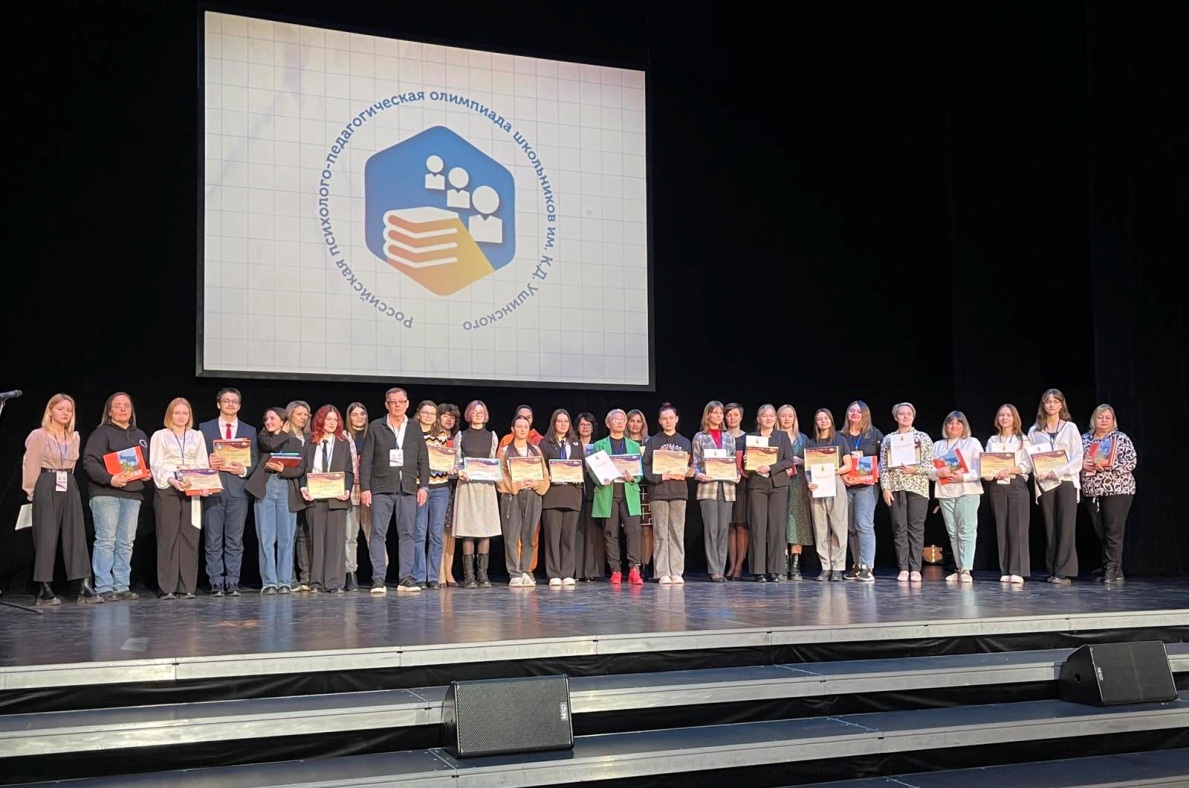 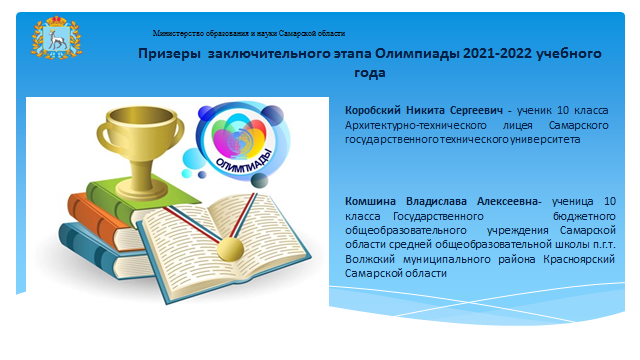 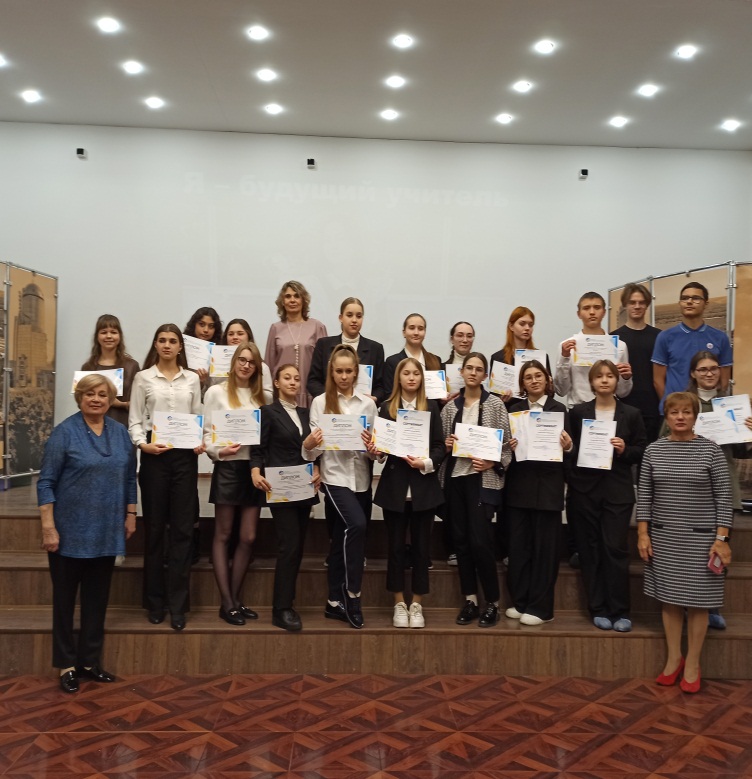 3
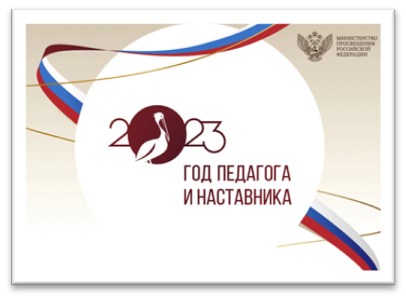 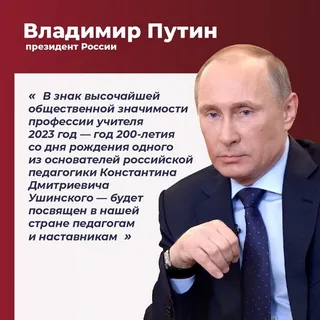 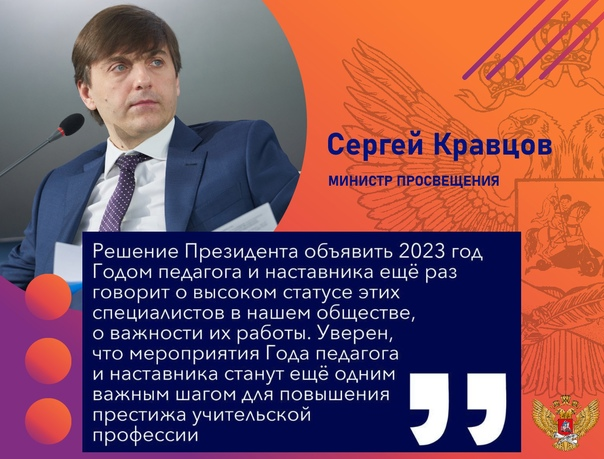 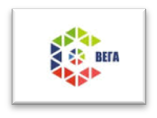 Первым мероприятием, в рамках Года педагога и наставника, проведена встреча Министра образования и науки Самарской области В.А.Акопьяна с участниками специализированной профильной смены «Педагогический старт» Самарского регионального центра для одаренных детей 
(программа разработана ГАУ ВО СФ МГПУ)
Телерепортаж: «Новости губернии» 18_01_2023_Педагогическая смена в центре Вега
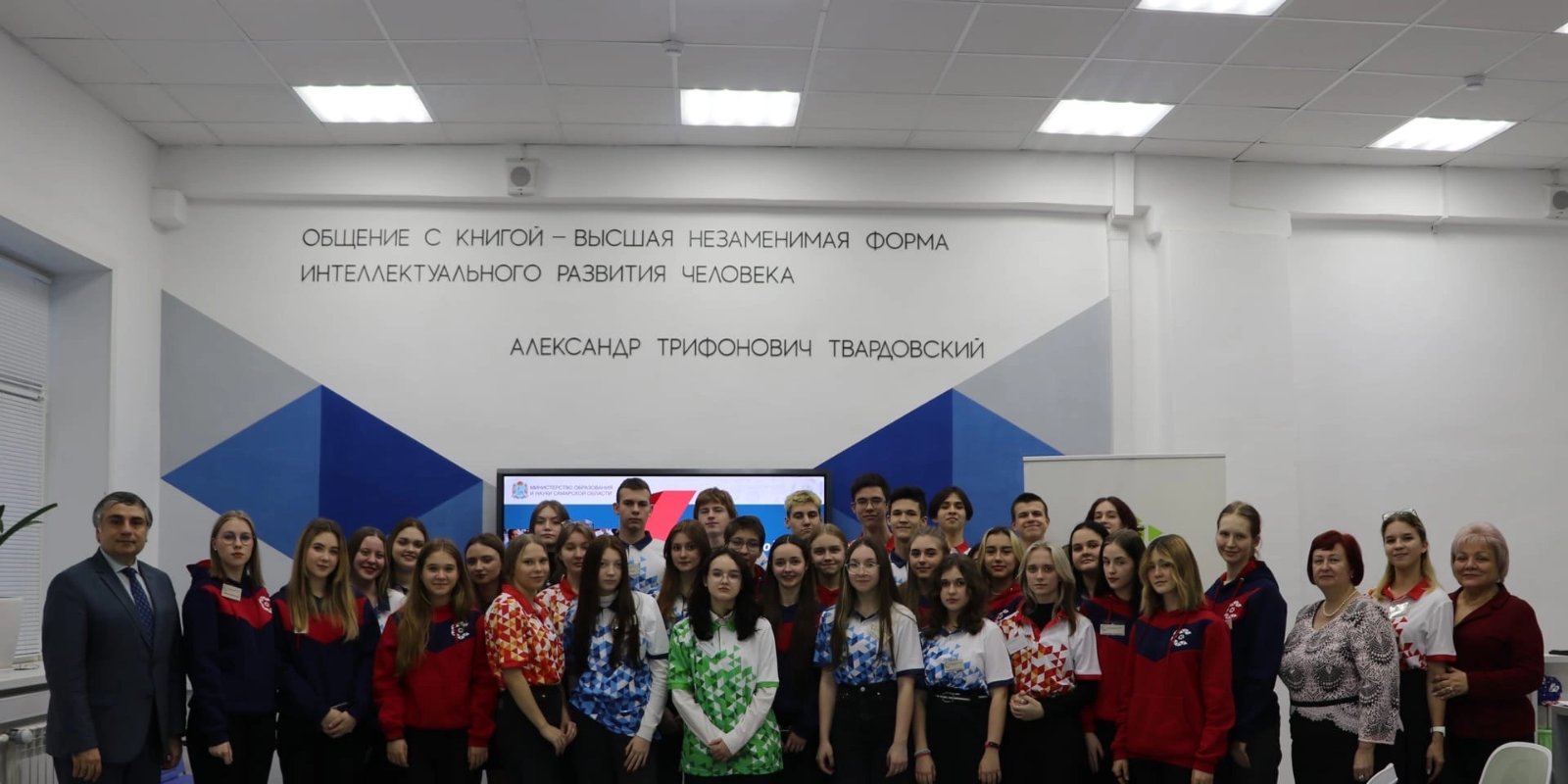 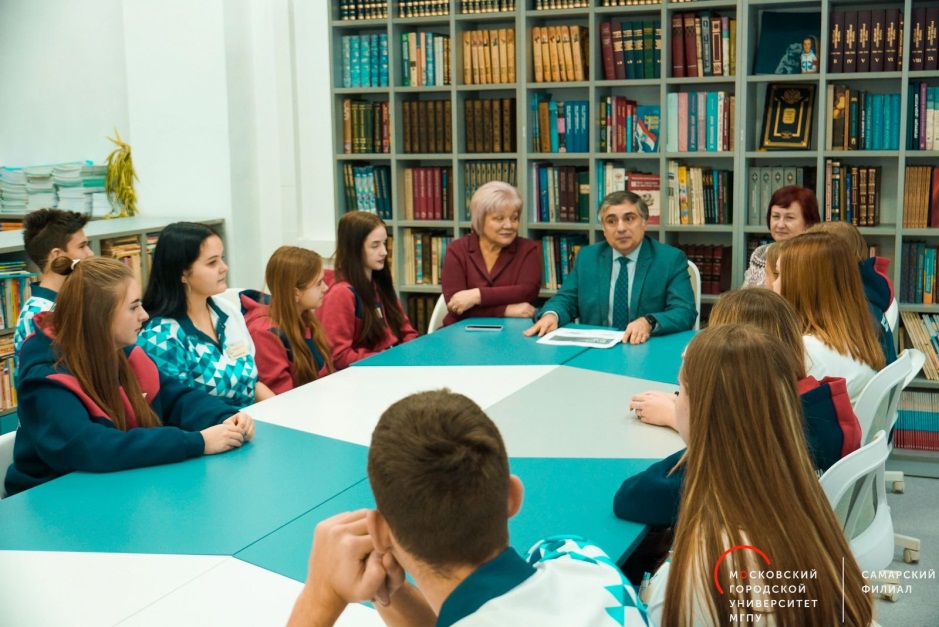 4
Встреча Министра образования и науки Самарской области В.А.Акопьяна с участниками специализированной профильной смены «Педагогический старт» Самарского регионального центра для одаренных детей «ВЕГА»
Общение происходило в живом формате «вопрос – ответ».
По завершению встречи, некоторые из ребят признались, что утвердились в желании стать учителями, убедившись в том, как важно и интересно лично участвовать в создании успешного будущего для своего города , области, страны.
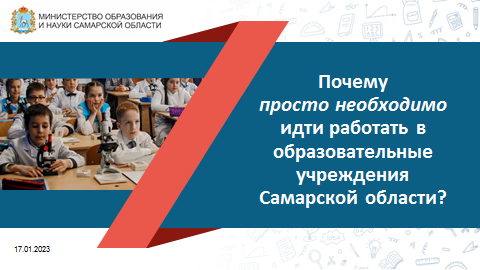 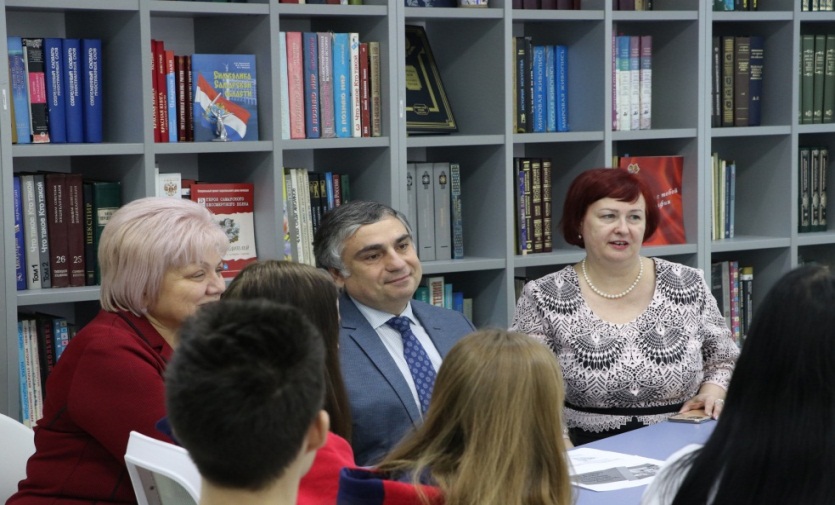 В.А.Акопьян рассказал ребятам:
Самарская область лидирующий регион в России по созданию условий для воспитания детей;
Оснащение общеобразовательных организаций в 2019-2022 годах;
Современная инфрастуктура дополнительного образования;
Система работы с одаренными детьми;
НП «Образование» «Цифровая образовательная среда»;
Поддержка педагогов в целях улучшения их жилищных условий;
Целевое обучение за счет средств бюджета Самарской области;
Меры социальной поддержки молодых педагогических работников Самарской области;
Мера социальной поддержки  выпускников образовательных учреждений высшего образования и профессиональных образовательных учреждений, обучающихся по педагогическим специальностям;
Поддержка педагогов в целях улучшения их жилищных условий.
МИНИСТР- ученики педагогических классов г.о. Самара

Доступный взрослый разговор на серьезные темы:
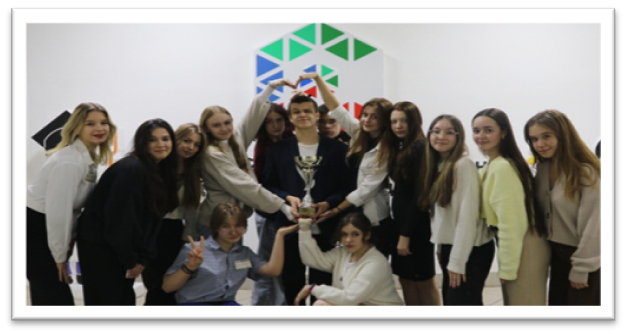 5
Постановление Администрации городского округаСамара от 12.05.2023 N 433
3. Финансирование расходов по предоставлению ежемесячной денежной выплаты выпускникам педагогических классов общеобразовательных организаций городского округа
Самара, обучающимся по педагогическим специальностям (направлениям подготовки) в профессиональных образовательных организациях или образовательных организациях высшего образования, расположенных на территории Самарской области, является расходным обязательством городского округа Самара и осуществляется в пределах объема бюджетных ассигнований, предусмотренных в установленном порядке решением Думы городского округа  Самара о бюджете городского округа Самара на соответствующий финансовый год Департаменту опеки, попечительства и социальной поддержки Администрации городского округа Самара.
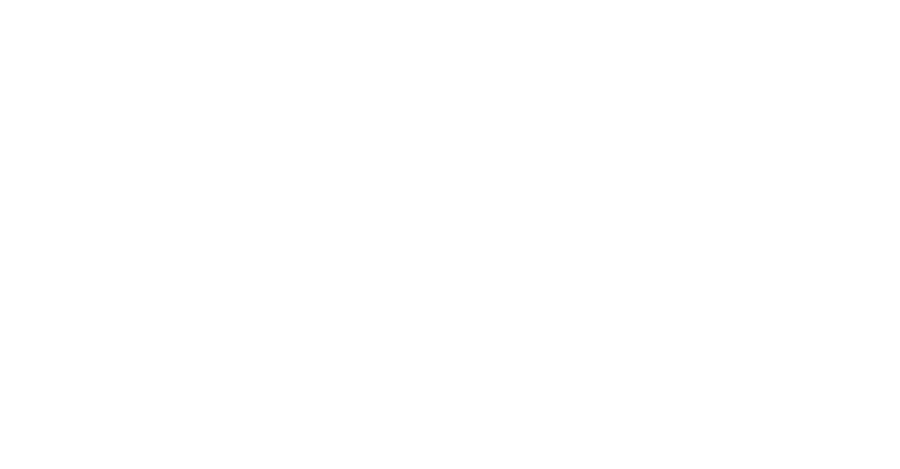 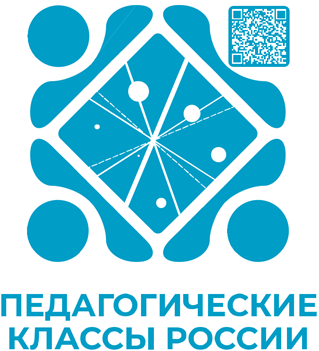 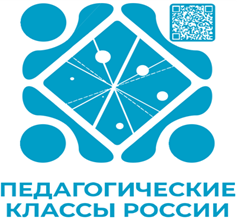 Постановление Администрации городского округа
Самара от 12.05.2023 N 433
«Об утверждении Порядка предоставления
ежемесячной денежной выплаты выпускникам
педагогических классов общеобразовательных
организаций городского округа Самара,
обучающимся по педагогическим специальностям
(направлениям подготовки) в профессиональных
образовательных организациях или образовательных
организациях высшего образования, расположенных
на территории Самарской области»

(вступило в силу с момента опубликования 23.05.2023)
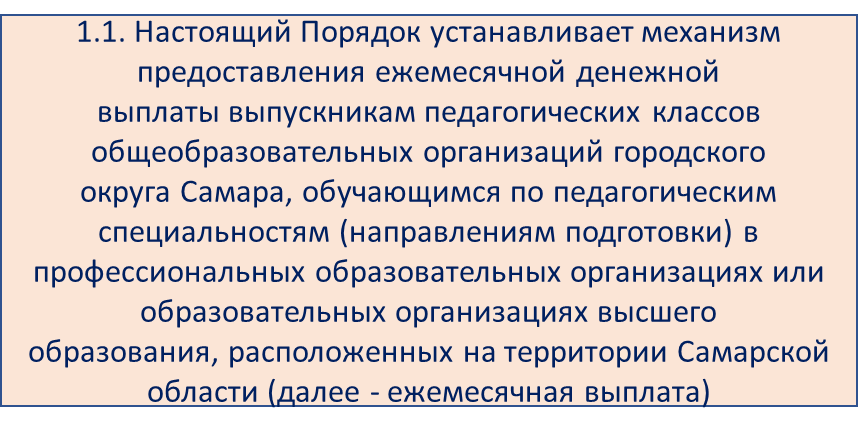 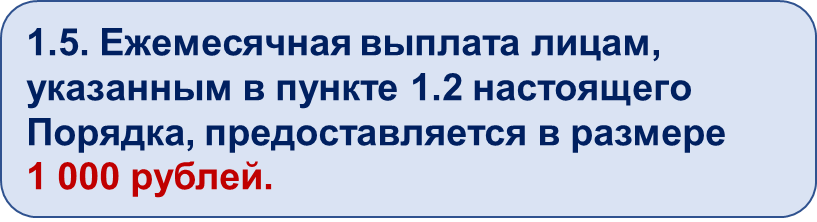